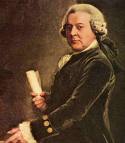 The John Adams Administration
The Pragmatic Patriot

Complete the guided reading notes as you view the power point.
Curricular Connection
Goal 1:  
You will identify, investigate and assess the effectiveness of the institution of the emerging republic.
1.01:  Identify the major domestic issues and conflicts experienced by the nation during the Federalist period.
1.03:  Assess commercial and diplomatic relationships between Britain, France, and other nations.
The XYZ Affair
Problem:
French attack our ships
We send a group of men to negotiate 
They demand a bribe
The XYZ Affair
Solution:
Federalists want war 
Adams refuses, sends another group to negotiate.
Much better 2nd  time around.
The XYZ Affair
Outcome:
Adams loses support in his own party
Could be why he only serves one term
The Alien and Sedition Acts
Problem:
The Federalists want to prevent the Republican party from growing more powerful and from criticizing President Adams.
The Alien and Sedition Acts
Solution:
Alien Act:  Make it harder for immigrants to become citizens and vote (most vote Republican)
Sedition Acts: Laws passed making it illegal to criticize government
The Alien and Sedition Acts
Outcome:
KY and VA Resolves are written by Madison and Jefferson
The KY and VA Resolves
Problem:
Republicans hate the Alien and Sedition Acts.
The courts won’t overturn them because all judges are Federalists.
Also, judicial review is not in the Constitution.
The KY and VA Resolves
Solution:	
Republicans declare states can nullify or cancel bad federal laws
The KY and VA Resolves
Outcome:
Fails because not enough States agree
Nullification will still be debated
The Election of 1800
Problem:
Jefferson and Burr tie by accident
Burr decides to run for President instead of Vice President
The Election of 1800
Solution:
Hamilton hates Burr more than Jefferson
Arranges for Jefferson to win tie-breaker
The Election of 1800
Outcome:
Jefferson will become president
A new party will take power ? !
12th amendment passed- makes running mates and each elector gets one vote
The Judiciary Act of 1801
Problem
On Adams’ last day in office, a law creates new judge jobs
If Adams doesn’t hire them, Jefferson will give Republicans the jobs
The Judiciary Act of 1801
Solution:
Adams stays up until midnight writing out letters to new federalist judges
Leaves them for Jefferson to deliver
The Judiciary Act of 1801
Outcome:
Madison (Secretary of State) throws the letters away
A Federalist named Marbury sues to get his job
Marbury v. Madison	
Doesn’t get job
John Marshall- declares whole law unconstitutional, “judicial review” is established.
Article III / the judicial branch is “fixed”!